Preparing for the Next Version of the QM Rubric:  A Look at the Most Recent Original Research
QM Research Colleagues
Bethany Simunich, Ph.D. , Kent State University

Joan Milkalson, Ph.D., Excelsior College

Julie Frese, Ph.D., University of the Rockies

Li Wang, Ph.D., Ashford University

Sharon Lalla, Ed.D., New Mexico State University

Kay Shattuck, D.Ed., Quality Matters
Agenda for session
Outline how research informs the revision of Rubric

Describe the QM research review process

Present samples of interesting current studies 

Identify themes from current lit review
2014 Edition of the HE QM Rubric
Analyses of Peer Review Data
Statistical analyses of data collected from QM managed & subscriber managed reviews
N=1,494
2010 analysis informed work of 2010 Rubric Review Committee
Recently completed analysis will inform work of 2014 Committee

Inter-Rater agreement by standard
Lowest levels of inter-rater agreement will be examined
Might be indicative of unclear items or need for further training of raters

Analyses by Whitney Zimmerman, Doctoral  Candidate , Ed Psychology, Penn State
QM Review of the Research
Research Review: Academic Databases Searched
Sampling of 21 Peer-reviewed journals followed
The American Journal of Distance Education 

Distance Education 

Open Learning:  The Journal of Open, Distance and e-Learning 

The Internet and Higher Education 

Journal of Computing in Higher Education

Journal of Asynchronous Learning Networks

The International Review of Research in Open and Distance Learning

Educational Technology Research and Development
[Speaker Notes: The American Journal of Distance Education (AJDE)
Distance Education (DE)
Open Learning:  The Journal of Open, Distance and e-Learning (OL)
The Internet and Higher Education 
Research in Learning Technology  
Educational Technology Research and Development
Journal of Interactive Learning Research and Development
Journal of Educational Technology & Society
Educause Review 
Journal of Distance Education
Journal of Asynchronous Learning Networks
The International Review of Research in Open and Distance Learning (IRRODL)
Online Journal of Distance Learning Administration (OJDLA)
Journal of Online Learning and Teaching (JOLT)
The Journal of Educators Online
Quarterly Review of Distance Education
British Journal of Educational Technology
Journal of Learning Sciences
Journal of Computing in Higher Education
The European Journal of Open, Distance and E-learning (EURODL)
Australasian Journal of Educational Technology]
Review of research literature that will inform the work of the 2014 Higher Education Rubric Review Committee
Sampling of some interesting studies reviewed (so far)
Interesting study
Swan, K., Matthews, D.,  Bogle, L. ,  Boles, E., & Day, S. (2012). Linking online course design and implementation to learning outcomes: A design experiment.  Internet and Higher Education, 15(2), 81-88. 

Why this article?
Preliminary results show that using QM to redesign a course that is mapped to learning objectives can improve student achievement in those outcomes.
[Speaker Notes: This study is a longitudinal one that has its origins in a 2010 QM Research Grant]
Possible implications
Study directly looks at connection of QM/learning objective centered design on student learning; supports efficacy of QM and design-based approaches to learning.
Interesting study
Pollard, H., Blevins, R. Connor, M., & McGovern L. (March, 2013). An examination of the relationship between teaching presence, social presence, learner motivation, and self-reported learning among online MBA students. The Journal of American Academy of Business,  Cambridge. 18(2) 23-30.  

Results showed teaching presence, social presence, and learner motivation were significant predictors of self-reported learning. 
These collective factors could explain 91.7% of the variance in self-reported learning.
[Speaker Notes: Purpose of study: To explore relationship between the teaching and social presences of the Community of Inquiry (COI) framework, learner motivation, and self-reported learning. 270/1472 (18% response rate) online MBA students completed the survey. Exploratory factor analysis was used. Finding: learner motivation within the COI  framework could increase the usefulness of the COI as a tool for studying online education. Merits further examination with online courses and face-to-face courses]
Implications
How can we design courses that promote the Community of Inquiry Framework that includes teaching, social, and cognitive presence?
[Speaker Notes: Purpose of study: To explore relationship between the teaching and social presences of the Community of Inquiry (COI) framework, learner motivation, and self-reported learning. 270/1472 (18% response rate) online MBA students completed the survey. Exploratory factor analysis was used. Finding: learner motivation within the COI  framework could increase the usefulness of the COI as a tool for studying online education. Merits further examination with online courses and face-to-face courses]
Interesting study
Ulrich, J., & Karvonen, M. (2011). Faculty instructional attitudes, interest, and intention: Predictors of Web 2.0 use in online courses. Internet and Higher Education, 14(4), 207-216.

Why this article?
We already know that pedagogy should drive the technology, but faculty knowledge and interest also play a key role in choosing course tools and media.
[Speaker Notes: Making Learner Support and Resources and Accessibility standards required at the LMS level, not the course level.]
Implications
Faculty course designers need to have some base knowledge about current tools & media, as well as their pedagogical uses, so that they are seen as viable options when selecting technology that supports course learning objectives.
Interesting study
Tunks, K.W. & Hibberts, M. F. (2013). A Comparison of Instructor Evaluations for Online Courses. Online Journal of Distance Learning Administration. 16(2).  Retrieved from http://www.westga.edu/~distance/ojdla/summer162/tunks162.html
TIE
OIE
[Speaker Notes: Design and Findings

Online Survey : n=64 out of 110 COE students 
Pair t tests: comparing mean ratings of 3 forms
Comparing ability to assess Instructor’s characteristics and behaviors (timeliness of response, quality and frequency of interaction in discussions, etc.) using the two forms
OIE better than TIE to enable students to evaluate online instructor
 Online Survey (n=64 out of 110 COE students)]
Implications
“Key student retention milepost.”  – Richard Lyon
[Speaker Notes: Retention in the program]
Interesting Study
York, C.S. & Richardson, J.C. (2012). Interpersonal interaction in online learning: Experienced online instructors’ perceptions of influencing factors. Journal of Asynchronous Learning Networks, (16)4, 83—98. Retrieved from http://sloanconsortium.org/publicatons/jaln_main

Three Types of Interactions (Moore, 1989): learner-learner, learner-instructor, learner-content
Interactions are a critical factor impacting learning
Interpersonal interaction affected by: course structure, feedback, facilitating discourse
Implications
Social presence is important to the learning environment

Importance of creating a sense of community online

Factors that increase interaction in online courses: group work, course environment, model use, community, discussion question type and assessment, feedback type and medium, immediacy behaviors, discourse guidelines, and instructor participation
[Speaker Notes: Various community-building methods: ice breakers, introductions, stating expectations, creating safe space, providing examples to students]
What about MOOCs?(The QM Continuing and Professional Education Rubric is used to review MOOCs)
[Speaker Notes: http://www.moocresearch.com/  (Gates Foundation & Athabasca University project includes an “evidence hub” where research papers/reports will be posted)
 
https://www.gov.uk/government/uploads/system/uploads/attachment_data/file/240193/13-1173-maturing-of-the-mooc.pdf

The Maturing of the MOOC (Sept 2013)]
MOOCs
Lots of reporting (some off the cuff, some statistical)

Mostly focused on descriptive (#s, completion rates)

We’re following for research re instructional design

Please take advantage of many presentations re MOOCs at the conference
Themes we’re seeing in the current research
Alignment, scaffolding, and clarity continue to be emphasized

Tools and media are dynamic and changing, but are still the primary means to promote collaboration, presence, and engagement

Growing emphasis on interaction as a driving force in learning.  The topic of presence is seen in much research.
[Speaker Notes: Aligning an online course to learning outcomes supports student learning.
Defining clear goals is critical in order for learners to achieve those goals. 
Scaffolding can help guide learners to meet the learning objectives. 
Tools and media are dynamic and changing, but are still the primary means to promote collaboration, presence, and engagement.
Ease of use (navigation, etc.) is a consideration and evaluative factor for online students.
Faculty may need to commit to being “lifelong learners” in order to pedagogically capitalize on current learning technologies
Tools and media that do not support engagement and interaction often do not promote higher-order thinking either.
Students are used to robust, interactive tools and media; less current technologies are evaluated poorly and may negatively impact learning. 
Social presence and student satisfaction
Social presence and student satisfaction
Student-to-student and instructor-to-student interaction
Learner engagement
Cognitive presence and online learner engagement
Student or learner-centered environments
Powerful learning
Flipping the classroom

Growing emphasis on interaction as a driving force in learning
Interactions between instructors and students play a vital role in the teaching and learning process
Learner’s interactions with other learners help build a strong sense of community
Importance of ongoing, purposeful interaction to promote learning
Course design promotes learner interaction
Posting behaviors and discourse factors tied to student success
Course structure must accommodate the changing role of instructors from disseminating information to setting up communities of learning for interaction.]
Community of Inquiry Framework:  The Dominant Research Theme
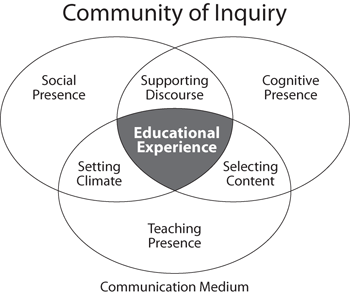 http://communitiesofinquiry.com/model
[Speaker Notes: Standard 7 & 8 required at the institutional level]
Discussion of CoI and QM
CoI is currently dominant research framework for studying online learning

 Swan & colleagues suggest there is an orthogonal relationship between QM and CoI
QM focuses on design, while CoI focuses on process
Both impact outcomes, but view learning from different perspectives and so measure different things


Swan, K., Matthews, D., Bogle, L., Boles, E., & Day, S. (2010).  Linking online course design and implementation to learning outcomes:  A design experiment.  [2010 QM Research Grant University of Illinois Springfield]
[Speaker Notes: Swan, K., Matthews, D., Bogle, L., Boles, E., & Day, S. (2010).  Linking online course design and implementation to learning outcomes:  A design experiment.  [2010 QM Research Grant University of Illinois Springfield]]
~Bethany, Joan, Julie, Li,  Sharon, & Kay